Snelserviceformule – Simpel & snel
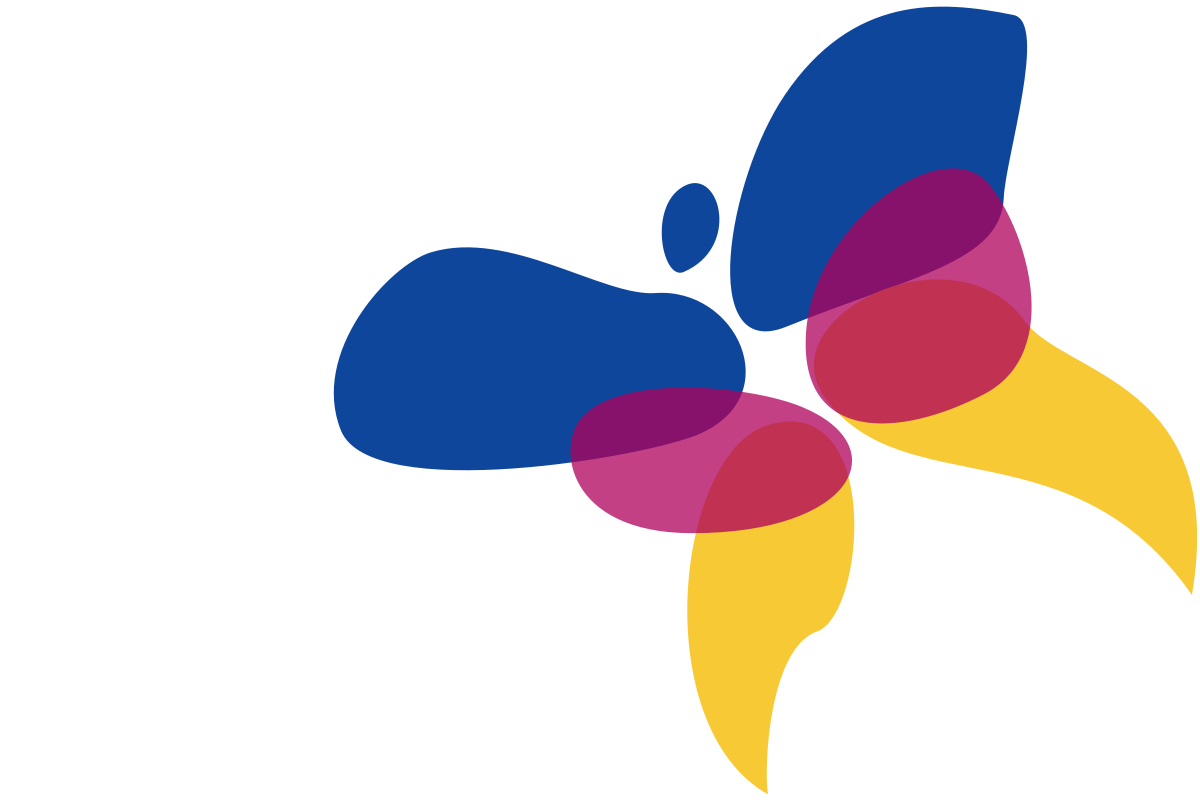 Proces
Personeel
Promotie
Product
U kunt via elk van onze beschikbare kanalen contact opnemen

Direct duidelijkheid over de levering van uw product of dienst

Eenvoudig te regelen

Bij urgente problemen kunt u 24*7 (digitaal) een melding maken
Als u er niet uitkomt, helpen wij u verder

Medewerkers zijn vriendelijk en gastvrij
Zekerheden voor de klant
Onze website helpt u om snel het juiste product te kiezen en te bestellen

Informatie die wij verstrekken is duidelijk en eenvoudig; wij schrijven op B1 niveau/begrijpelijke taal
Standaard product of dienst
Prijs
Plaats
De prijs houden we zo laag mogelijk

De prijs is vooraf bekend en uitlegbaar

De aanvraag kost u weinig moeite
U kunt deze producten en diensten zoveel mogelijk online (24*7) aanvragen
Digitaal tenzij
U bent op afspraak welkom op één van onze locaties voor uw aanvraag
Kernwaarden:
Eenvoudig | Snel | Standaard | Direct duidelijk
Door het proces te optimaliseren houden we de kosten zo laag mogelijk

We zetten ons in om de inwoner zo min mogelijk te belasten (verlagen Customer Effort)
Aanvragen worden waar mogelijk digitaal gedaan

Als aanvrager dit niet digitaal kan, is er de mogelijkheid om op een van onze locaties hierbij te ondersteunen
Standaard product, geen afwijkingen mogelijk
We bieden duidelijkheid over het procesverloop en toewijzingsbeleid

We checken regelmatig en proactief op de vindbaarheid van onze informatie
Medewerkers denken klantgericht

Medewerkers zijn communicatief en digitaal vaardig

Medewerkers helpen als dat nodig is

Medewerkers helpen elkaar

Afspraak = afspraak
Processen zijn voor iedereen duidelijk, uniform en op orde

In-1-keer-goed

We verbeteren onze processen continu, mede op basis opgehaalde feedback van de klant
Prijs
Plaats
Interne afspraken
Product
Promotie
Personeel
Proces
Ontwerpformule – Samen & op maat
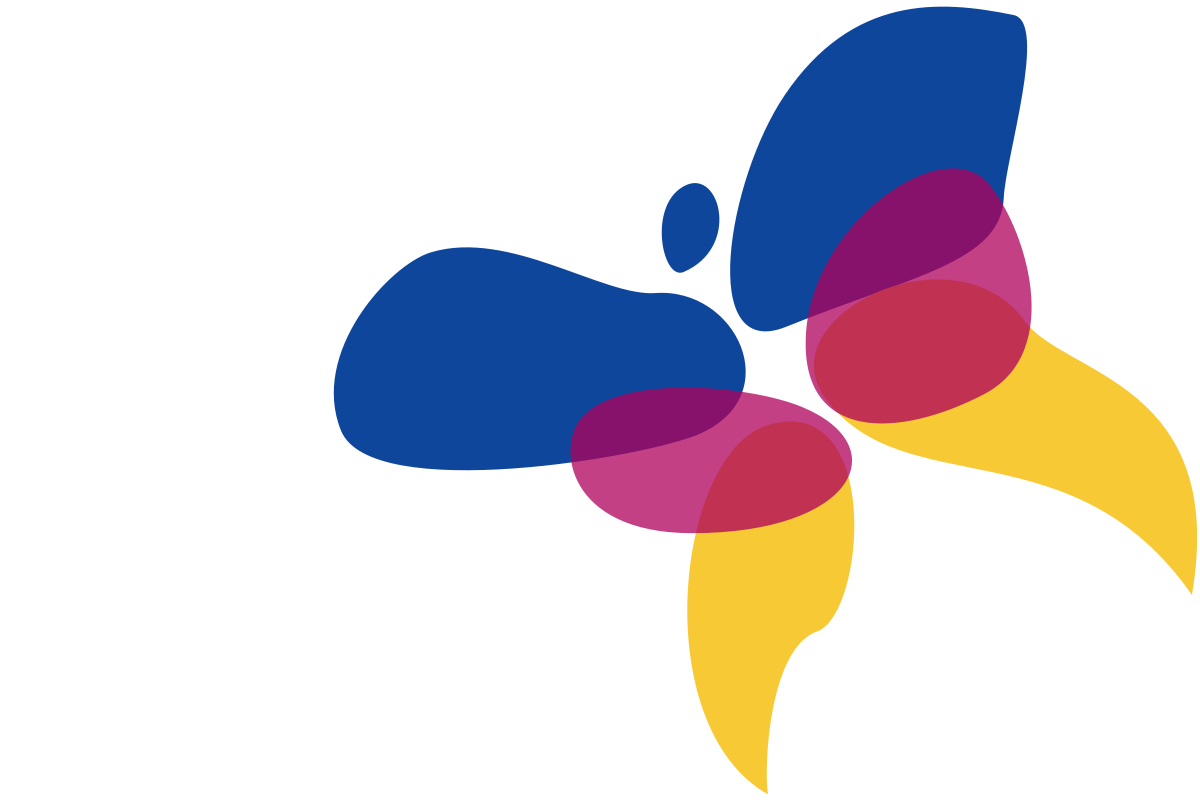 Proces
Personeel
Promotie
Product
U weet waar u aan toe bent

We behandelen uw vraag persoonlijk en zorgvuldig.
Wij helpen u bij het vinden van een passende oplossing

We houden rekening met verschillende belangen en nemen dit mee in de besluitvorming

U wordt geholpen door een deskundige medewerker.
Zekerheden voor de klant
Wij communiceren duidelijk over wat wel en niet mogelijk is.

We houden u op de hoogte van het procesverloop.
U krijgt advies op maat: We brengen samen uw behoefte in beeld, en wij stemmen het product of dienst af op uw situatie.

U krijgt een helder en afgewogen besluit

Als wij u niet kunnen helpen dan adviseren we u waar u wel terecht kunt.
Prijs
Plaats
U weet wat, en waarvoor u betaalt

Het is duidelijk wat er van u verwacht wordt (inspanning)
We spreken af op de locatie die het meest geschikt is voor het beantwoorden van de vraag
Kernwaarden:
Advies op maat | Combinatie van producten | Persoonlijk contact | Meedenken
We werken kosten efficiënt .
We kijken naar een juiste verhouding tussen kosten, tijd en kwaliteit 
Door samen te werken met partners houden we de kosten in de hand.
Op de locatie die het meest geschikt is voor het beantwoorden van de vraag; digitaal ontmoeten is dus ook een optie.
Advies op maat

Combinatie van producten

Het besluit is helder
Informatie is begrijpelijk, relevant en beschikbaar

Wij bieden duidelijkheid over het procesverloop op een manier die passend is bij/voor de klant

We hebben een centraal klantbeeld (we weten wie je bent)
Klantgerichte benadering:
Wij denken in oplossingen in plaats van in beperkingen
We zoeken de ruimte op binnen gestelde kaders 
Samen met onze collega’s & partners helpen wij de klant
Zeggen wat je doet, doen wat je zegt
Er is één procesregisseur

We werken samen met betrokken partijen

We checken op aanvullende behoeften (binnen kaders)
Prijs
Plaats
Interne afspraken
Product
Promotie
Personeel
Proces
Ontwikkelformule – Ontwikkeling & co-creatie
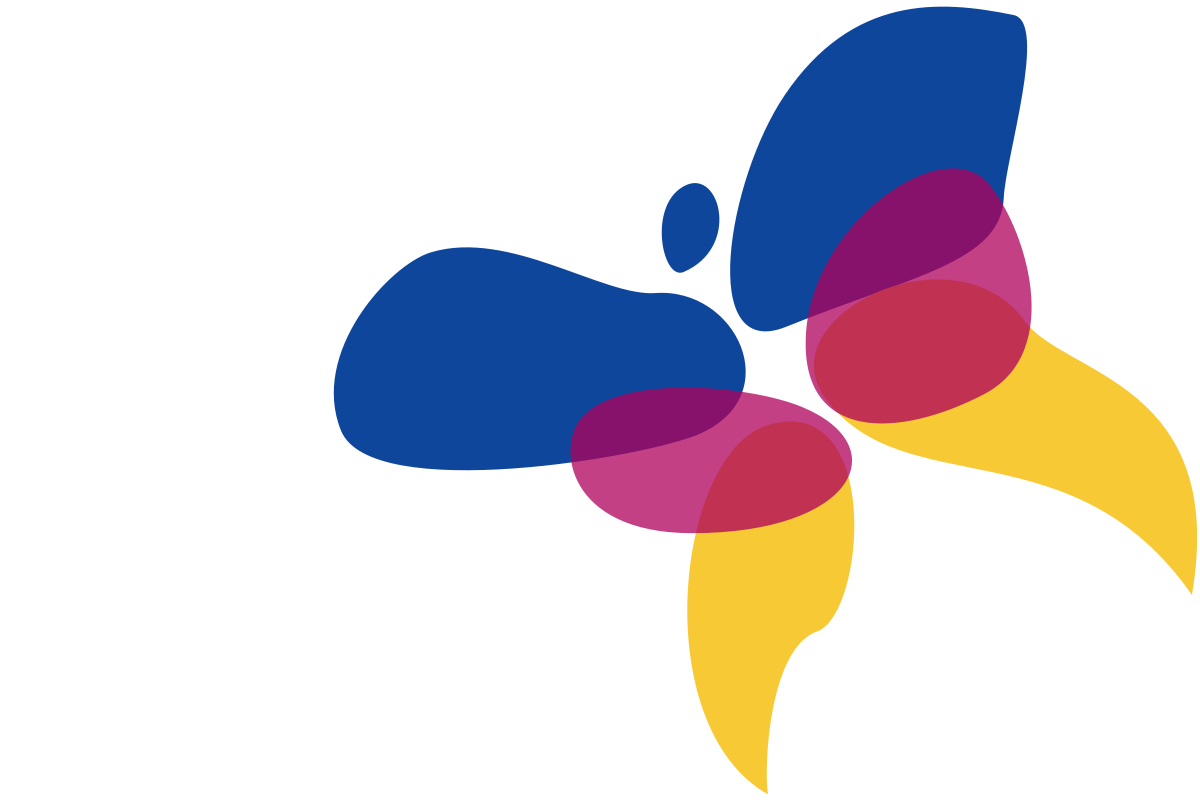 Promotie
Personeel
Proces
Product
U weet wat de spelregels zijn

We delen informatie met elkaar

We stemmen af op welke manier informatie met de omgeving gedeeld wordt
Medewerkers luisteren naar u, en denken met u mee. 
Medewerkers zijn duidelijk en durven “nee” te zeggen waar nodig
U bent een gelijkwaardig gesprekspartner
U kunt verwachten dat onze medewerkers namens de gemeente praten
We zorgen ervoor dat u één centrale contactpersoon krijgt.
Zekerheden voor de klant
We helpen elkaar bij het vinden van de juiste personen
Samen overleggen we hoe het proces verloopt en wat ons doel is
We geven aan het begin aan of het kans van slagen heeft 
We brengen alle belangen samen, en bewaken het algemeen belang
We bepalen samen wie de regie over het proces heeft
We vragen altijd eerst naar het draagvlak voor het initiatief
We gaan samen aan de slag om ideeën en initiatieven vorm te geven en te realiseren
Prijs
Plaats
Wij investeren samen in tijd, geld en andere middelen

We maken van tevoren samen afspraken over de afhandeling van de kosten
Kan overal (virtueel, op locatie, gemeentehuis, enz,)

We sluiten aan bij waar de co-creëerders al zijn; in de stad, het dorp en in de wijk
Kernwaarden:
Draagvlak door samen nieuwe of verbeterde producten te ontwikkelen
Iedereen levert haar/zijn eigen bijdrage aan het resultaat

Er is geld beschikbaar voor het uitvoeren van het proces
Kan overal (virtueel, op locatie, gemeentehuis, enz)

Aanwezig in de stad, het dorp en in de wijk
Begeleiding en expertise dragen bij aan de ontwikkeling

Mate van ondersteuning en begeleiding afhankelijk van behoefte initiatiefnemer maar ook van onze eigen doelenagenda

Het resultaat staat niet van tevoren vast
We checken of er voldoende (maatschappelijk) draagvlak en budget is voor het initiatief
We checken of het kader (afbakening) en de opdracht helder is
Het proces verloopt in overleg met de partner
We leren van onze processen
We stemmen samen af met elkaar, voor dat we afspraken maken met de partner
We accepteren dat onzekerheid bij co-creatie hoort en durven los te laten
We benaderen een initiatief integraal
We ondersteunen het co-creatieproces.
We benoemen per initiatief een procesregisseur
Wij dragen bij aan een gelijkwaardige informatiepositie en –voorziening

Wij zorgen ervoor dat informatie voor de partner beschikbaar is

Wij zorgen voor goede voortgangsinformatie
Prijs
Plaats
Interne afspraken
Product
Proces
Personeel
Promotie
Beheerformule – Schoon, heel & veilig
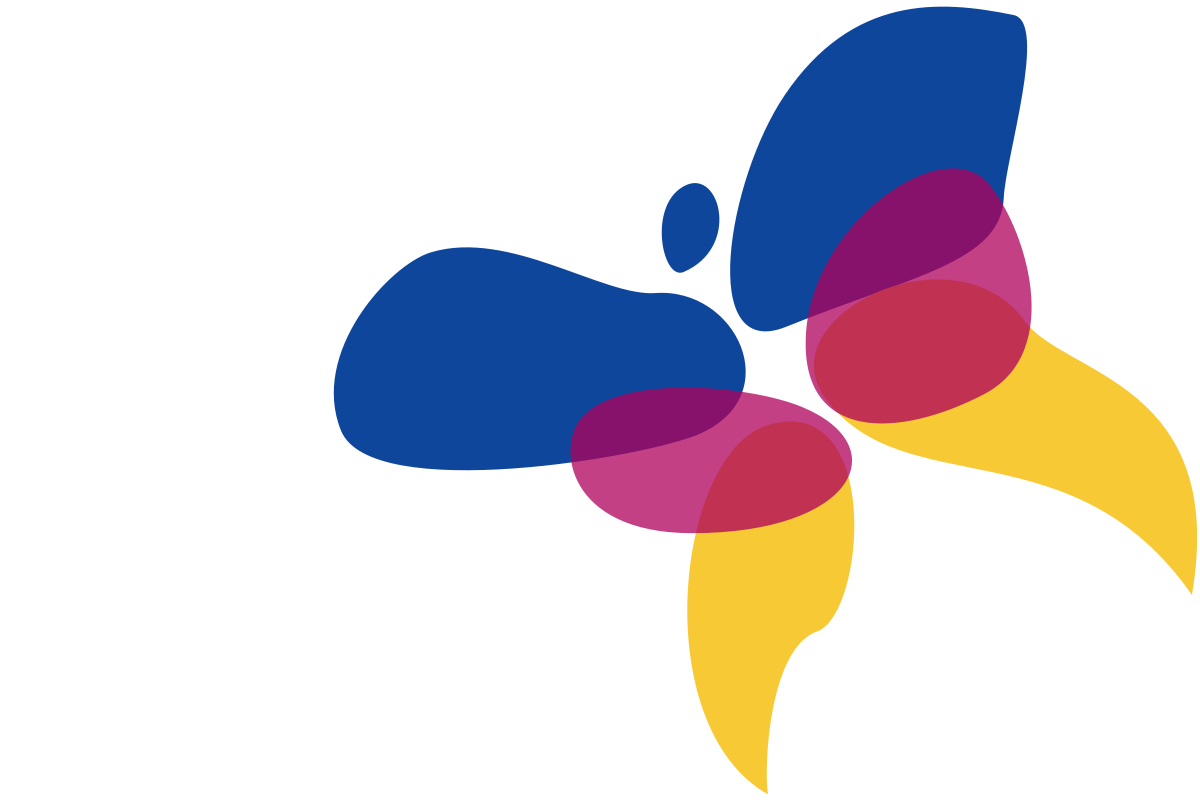 Proces
Product
Promotie
Personeel
Wij zorgen dat de openbare ruimte en gemeentelijke voorzieningen schoon, heel, veilig, compleet en toegankelijk zijn.
Wij richten de openbare ruimte in naar de gewenste beleving van onze gebruikers, maar kijken ook naar functionaliteit en blijven binnen politieke kaders.
Jouw informatie is veilig en actueel bij ons, en we gaan hier zorgvuldig mee om
Problemen en gebreken lossen we snel op.
In geval van onveilige-, of urgente situaties kunt u deze altijd melden
Als u een melding doet, weet u waar u aan toe bent
U kunt altijd zelf de voortgang van uw melding inzien en u wordt geïnformeerd als de melding gereed is.
Zekerheden voor de klant
Via onze informatie-kanalen is informatie over de openbare ruimte en gemeentelijke voorzieningen eenvoudig te verkrijgen
Wij informeren u actief over activiteiten die van invloed zijn op uw leefomgeving
U kunt uw gegevens altijd inzien
We zijn transparant over de gemaakte kwaliteitsafspraken
Wij veroorzaken zo min mogelijk overlast 
Wij gaan respectvol en begripvol met elkaar om (wederzijds met de samenleving)
Wij werken zo veel mogelijk duurzaam, klantgericht en dragen bij aan de leefbaarheid van de openbare ruimte
Onze medewerkers zijn herkenbaar en makkelijk benaderbaar
Prijs
Plaats
Samen met de gebruikers van de openbare ruimte houden we de kosten zo laag mogelijk.

U heeft inzicht in hoe de kosten zijn opgebouwd
Fysiek beheer en onderhoud vindt plaats op locatie

Gegevensbeheer in een beveiligde omgeving
Kernwaarden:
Schoon | Leefbaar Lingewaard | Samen
We zorgen voor een klantgerichte benadering.
Onze medewerkers en uitvoeringsorganisaties zijn het visitekaartje van de gemeente. 
We stimuleren eigen initiatief en eigen verantwoordelijkheid.
Onze medewerkers en partners weten naar wie en wanneer ze moeten doorverwijzen binnen de gemeente.  
Medewerkers volgen het proces; wij auditen dit
Wij, als medewerkers, zijn ‘de ogen en oren van de gemeente’ en we handelen hiernaar
Fysiek beheer en onderhoud vindt plaats op locatie

Gegevensbeheer in een beveiligde omgeving
We kopen slim, efficiënt en het liefst lokaal in, waardoor we de kosten zo laag mogelijk kunnen houden
We houden informatie over openbare ruimte en gemeentelijke voorzieningen actueel, vindbaar en begrijpelijk voor iedereen.

Wij informeren onze inwoners actief over activiteiten die van invloed zijn op de leefomgeving
De kwaliteit- en servicenormen zijn vastgesteld.
Als beheer en/of onderhoud wordt uitgevoerd door derden dan gelden alle interne afspraken 
Wij houden toezicht op de met de Raad afgesproken kwaliteits- en servicenormen en sturen bij waar nodig
We zorgen dat we een actueel beeld hebben van de verwachtingen van onze klant
Wij hebben een calamiteitenplan
De openbare ruimte en gemeentelijke voorzieningen zijn schoon, heel, veilig, compleet & toegankelijk volgens afgesproken normen.
We proberen zoveel mogelijk aansluiting te vinden bij de verwachte beleving van onze gebruikers
We zorgen voor een beveiligde omgeving waarin wij informatie beheren
Prijs
Plaats
Interne afspraken
Personeel
Promotie
Product
Proces
Toezichtformule – Alert & rechtvaardig
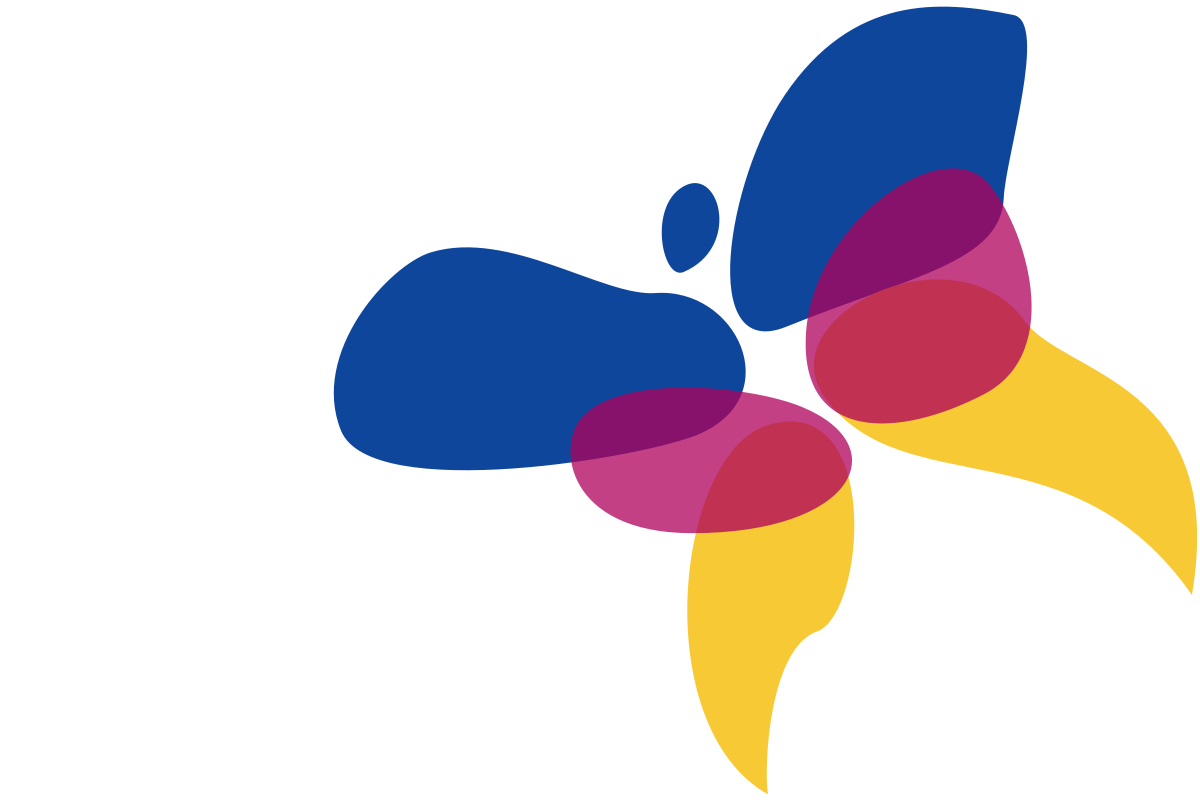 Proces
Promotie
We zorgen dat er snel, in geval van urgentie direct, actie wordt ondernomen

Samen sporen we overtredingen op en houden we Lingewaard veilig, schoon en leefbaar

We controleren en handhaven; we prioriteren op basis van uw beleving en het algemeen belang

We zetten in op preventie
Personeel
Product
Informatie over wet- en regelgeving is begrijpelijk, actueel en is toegankelijk
We delen informatie over de resultaten van controle & handhaving
We informeren duidelijk wanneer er sprake is van een calamiteit
Zekerheden voor de klant
Wij zijn zichtbaar en onzichtbaar aanwezig, en indien nodig aanspreekbaar
We stimuleren eigen initiatief en eigen verantwoordelijkheid vanuit de inwoner
Onze medewerkers zijn vakbekwaam en communicatief vaardig
We luisteren naar u en denken met u mee
We denken met u mee over een oplossing
Wij passen de wet- en regelgeving toe zodat: 

U in een veilig en schoon Lingewaard kunt leven
Overtredingen worden aangepakt

We leveren maatwerk, maar vermijden willekeur
Prijs
Plaats
Wij leggen de (wettelijk) vastgestelde sancties op en kunnen deze uitleggen 
Wij houden samen met u de kosten voor het waarborgen van een veilige en leefbare omgeving laag
We komen naar je toe

We roepen je op 

Wij zijn merkbaar aanwezig, waar dat nodig is
Kernwaarden:
Veilig Lingewaard | Fraude wordt aangepakt | Preventie
Klantgerichte benadering; ook handhaven van wet- en regelgeving is dienstverlening
We leggen wet-& regelgeving begrijpelijk uit 
We luisteren naar het verhaal en denken in de ‘geest van de wet’ in plaats van naar de ‘letter van de wet’ 
Wij, als medewerkers, zijn ‘de ogen en oren van de gemeente’ en we handelen hiernaar
Wij, als medewerkers, liggen vaak onder een vergrootglas en we houden daar rekening mee
Wij zijn gastheer/-vrouw
Aanvragen worden waar mogelijk digitaal gedaan

Als aanvrager dit niet digitaal kan, is er de mogelijkheid om op een van onze locaties hierbij te ondersteunen
Wij zorgen voor een veilig, schoon en leefbaar Lingewaard 
Wij hebben uitvoerbare beleidsregels, verordeningen en vergunningen
Overtredingen worden aangepakt; wij voorkomen, controleren en handhaven
We bieden maatwerk, waarbij willekeur wordt voorkomen
De lasten voor het controleren en handhaven zijn in balans met de baten (financieel en maatschappelijk)
Wij controleren zowel periodiek als na meldingen
Wij zorgen voor een dekkende bezetting; waar nodig 24 uur per dag beschikbaarheid
Niet alles wordt gecontroleerd en gehandhaafd; we maken slim gebruik van beschikbare data en overige informatie om efficiënt te kunnen handhaven
We willen handhaving voorkomen. We zetten in op preventie.
Informatie over wet- en regelgeving is actueel, duidelijk en vindbaar
We delen informatie over controle en handhaving (keten) (incl. opbrengsten)
Het is duidelijk wanneer er sprake is van een calamiteit en hoe wij hiernaar handelen
Prijs
Plaats
Interne afspraken
Product
Personeel
Promotie
Proces